SoLID Baffle and Background Update
Zhiwen Zhao
UVa
2013/08/19
1
Beamline change
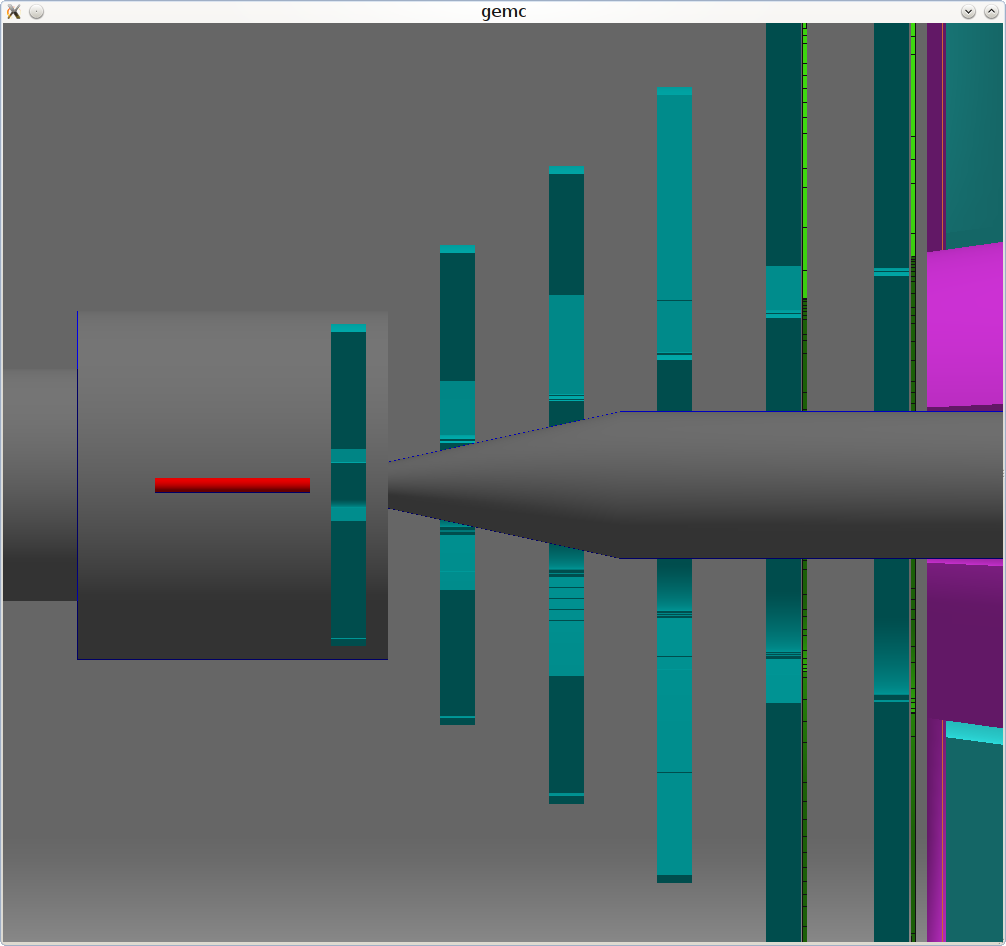 Wider opening
1st baffle plane in beamline
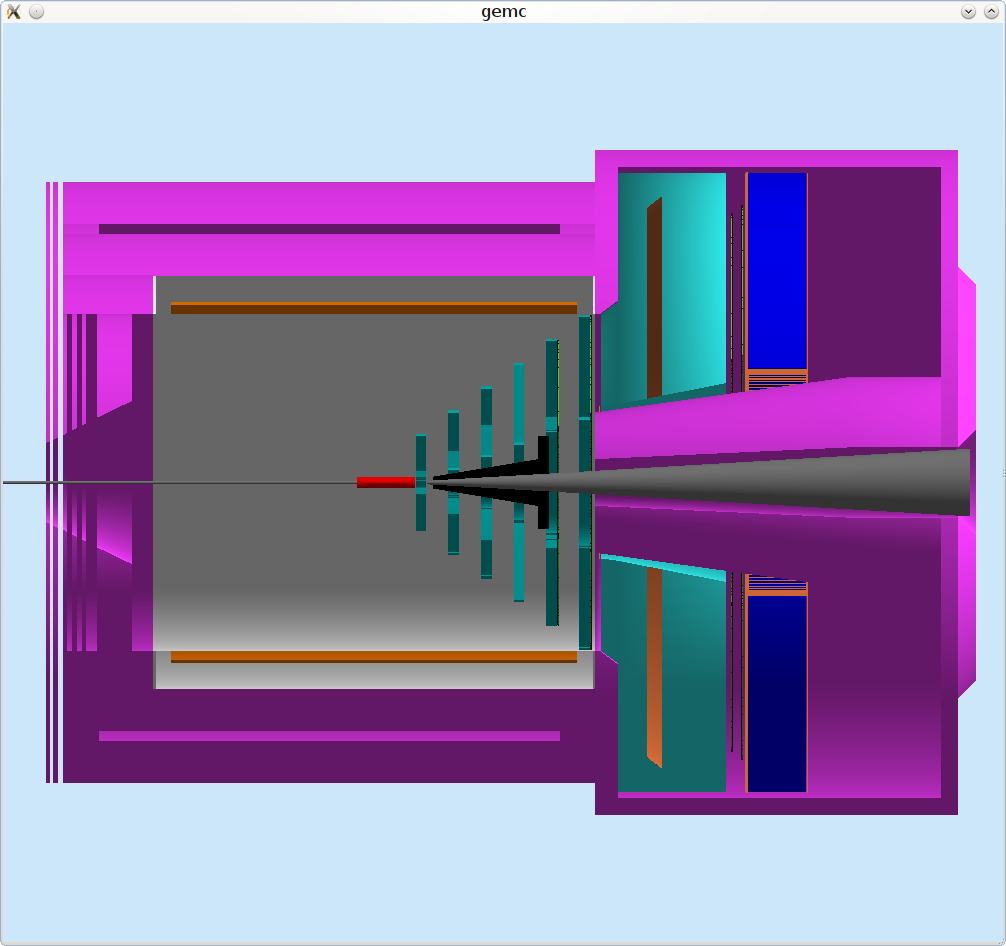 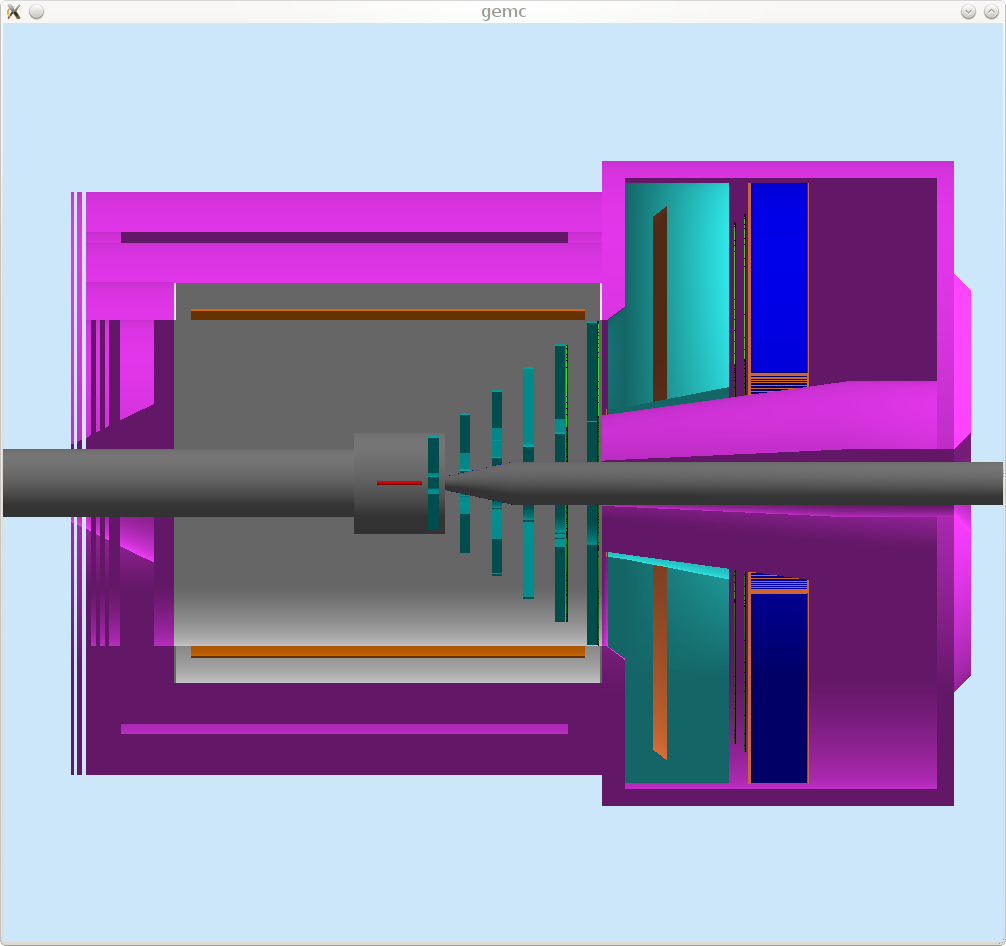 2
old
new
Old, 1st baffle plane 4cm inner radius, vertex of photon hits on EC
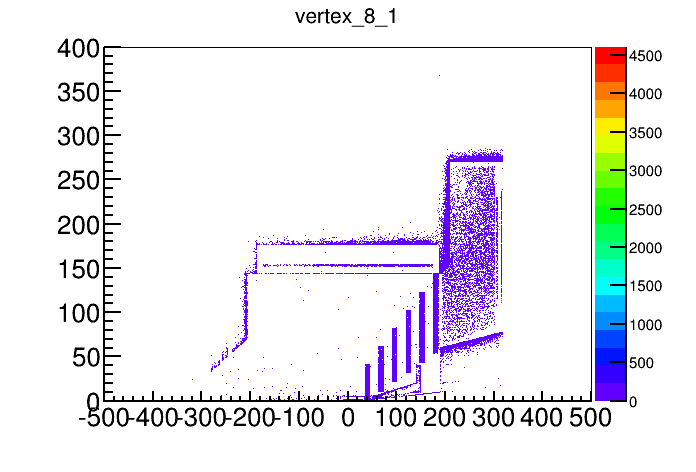 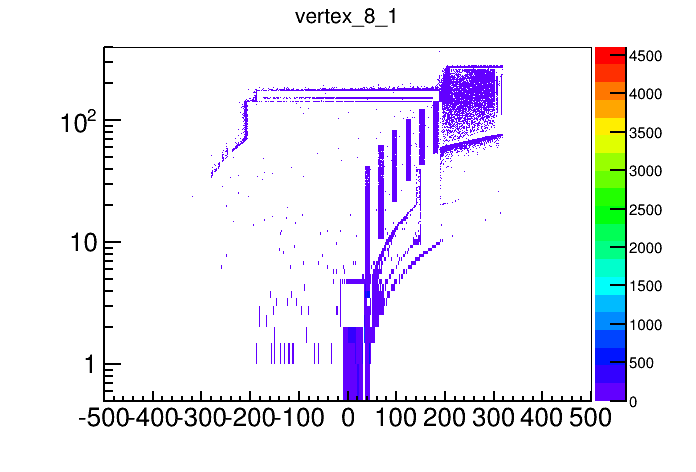 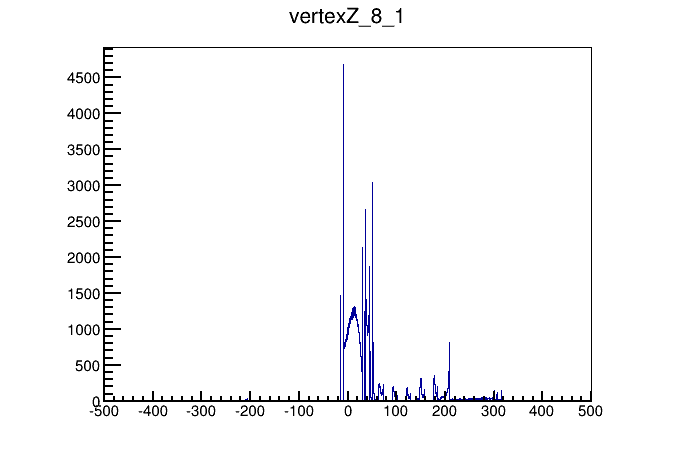 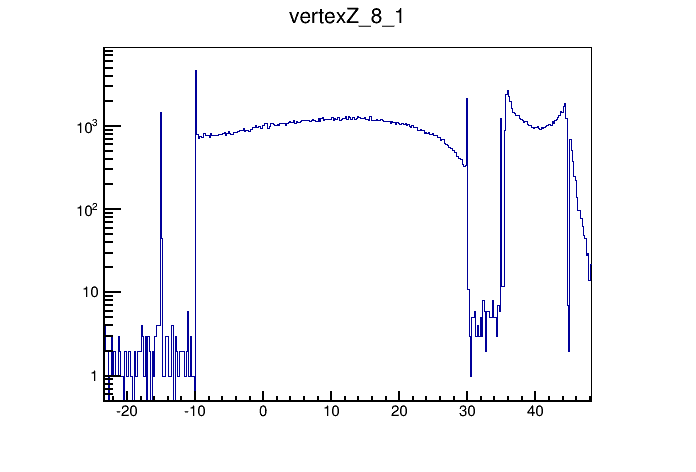 3
Photon background on EC
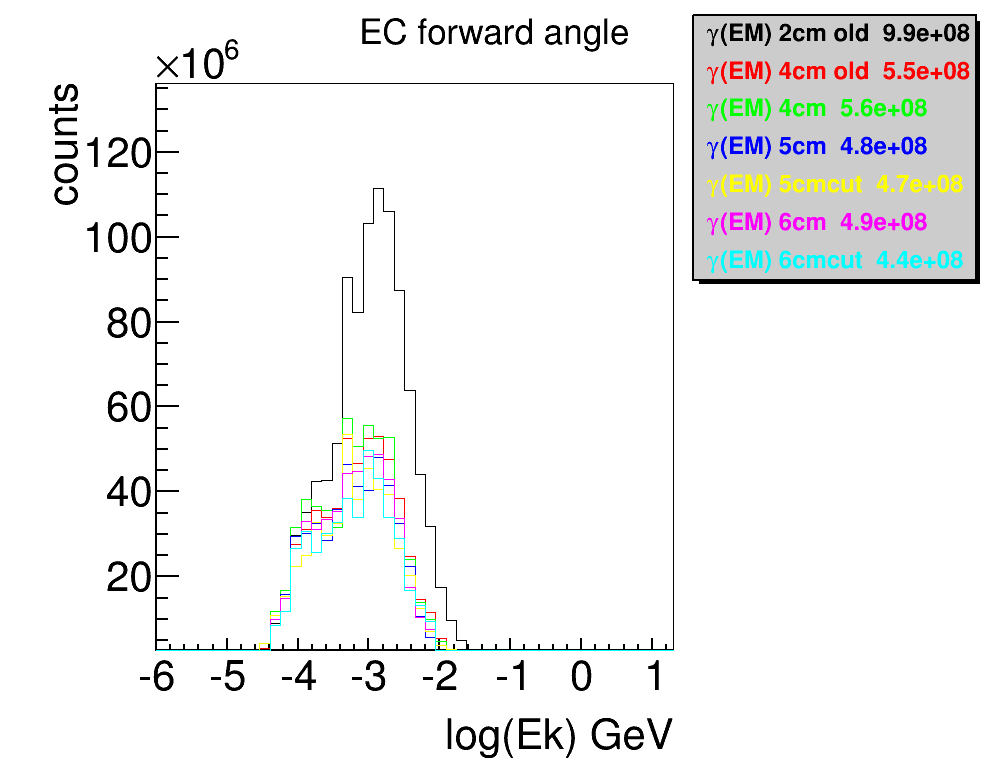 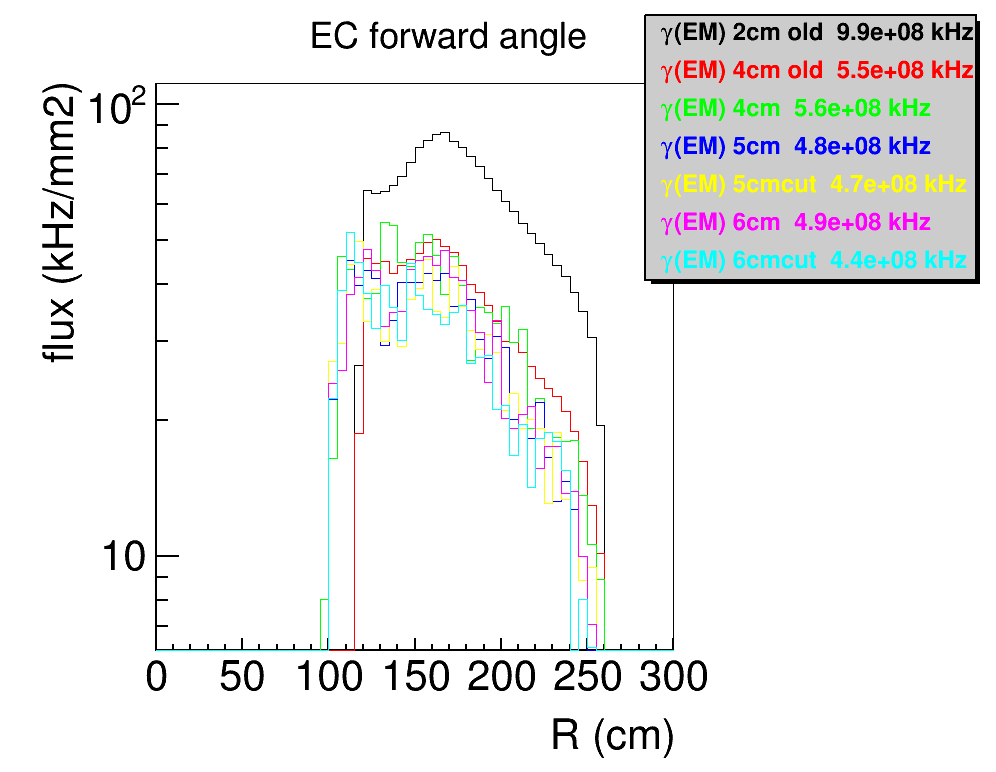 4
Photon background on CC entrance
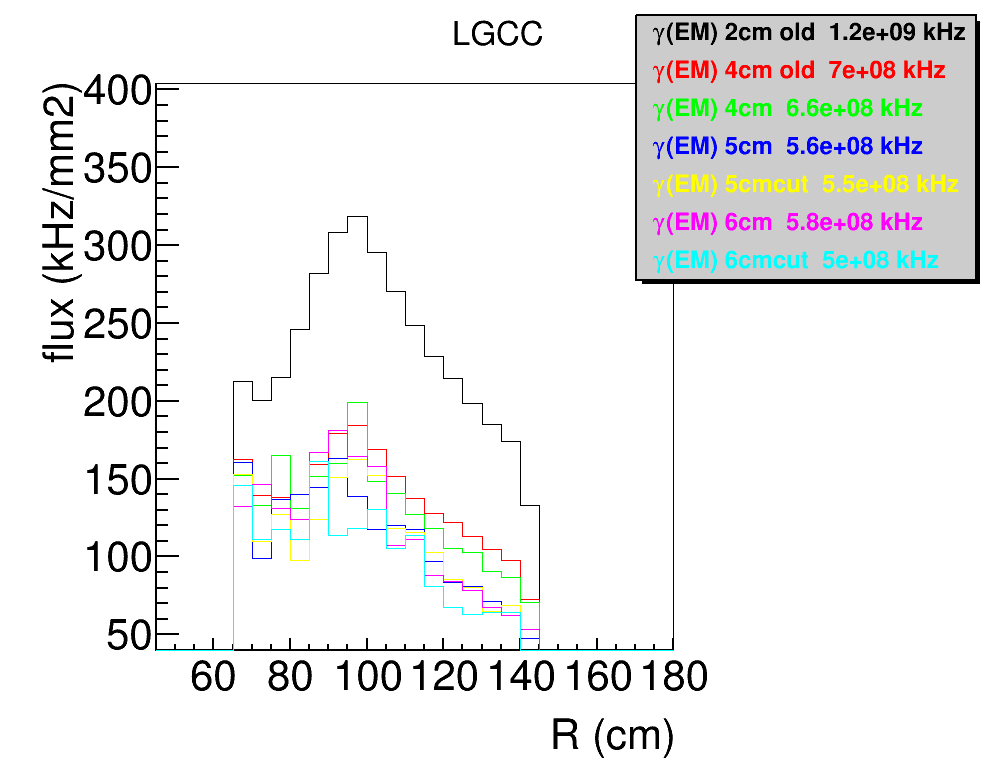 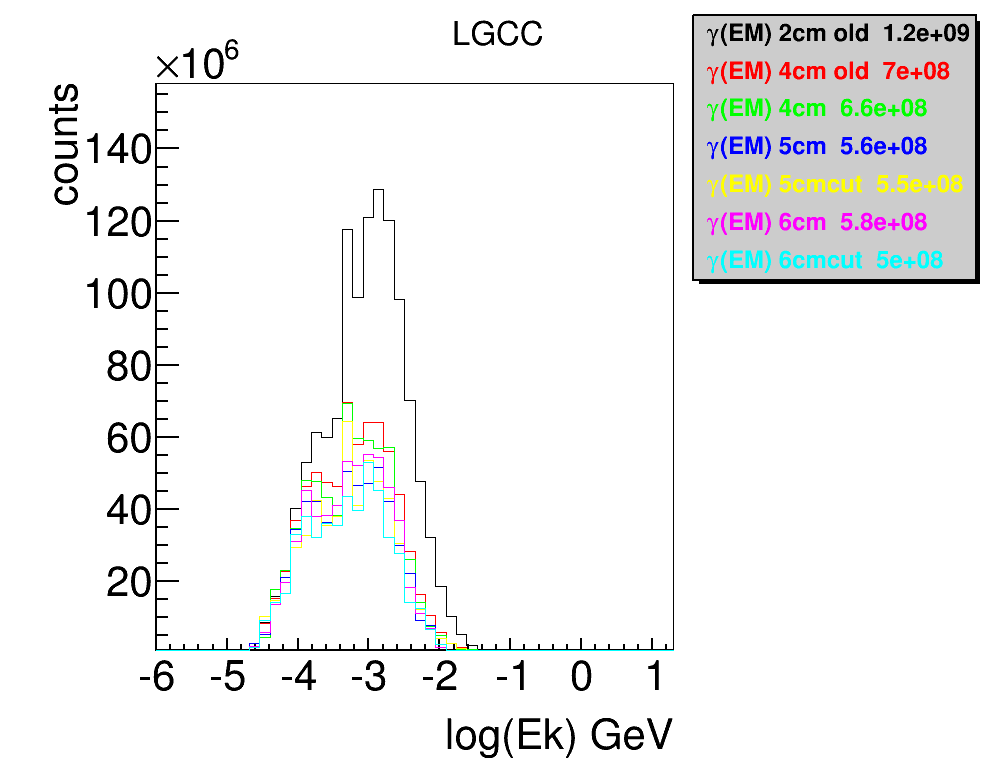 5
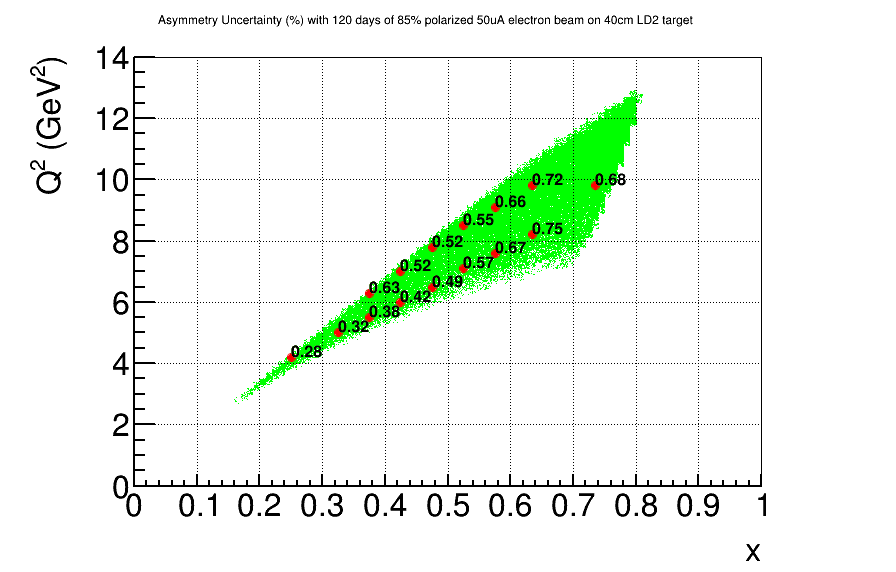 Apv Error
50uA 85% polarized 11GeV beam on 40cm LD2 for 120 days
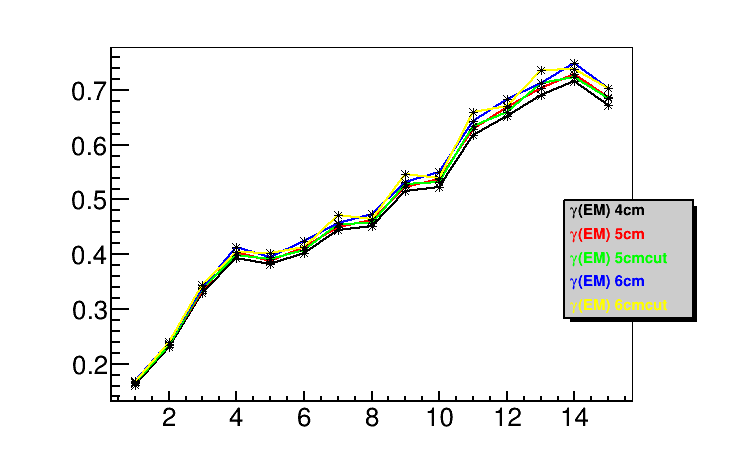 6
backup
7
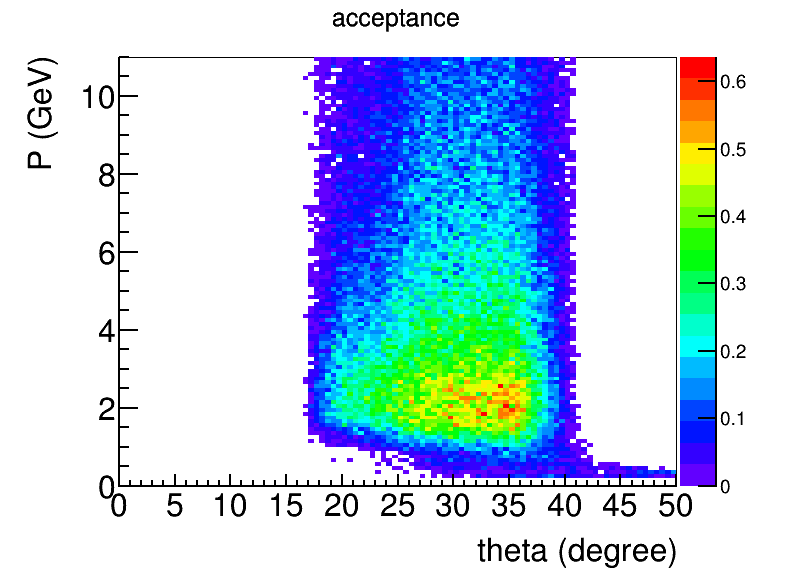 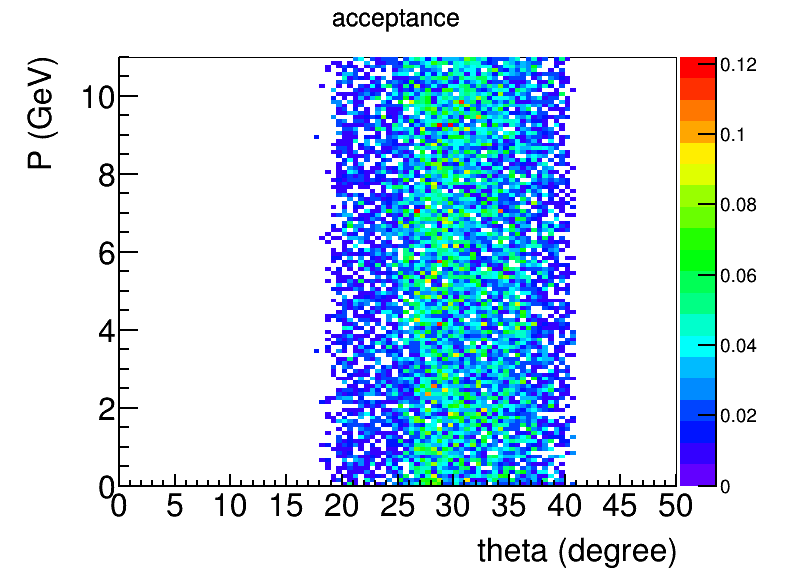 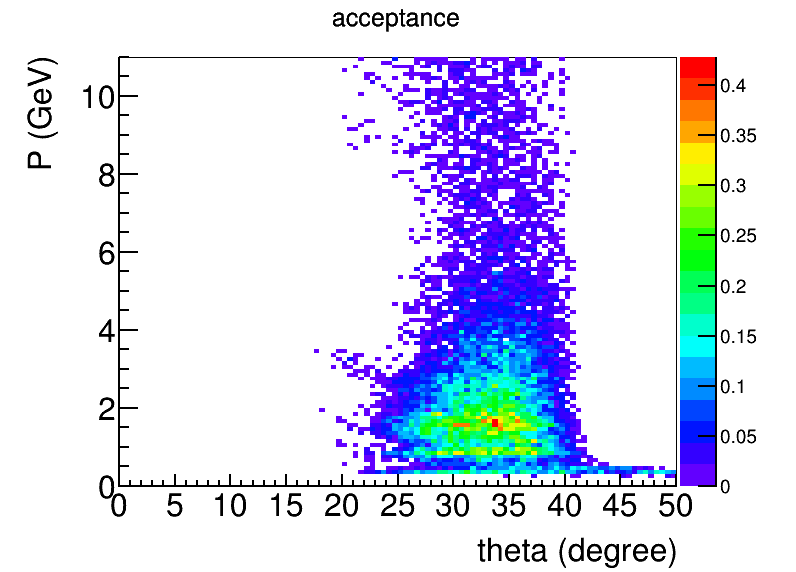 4cm
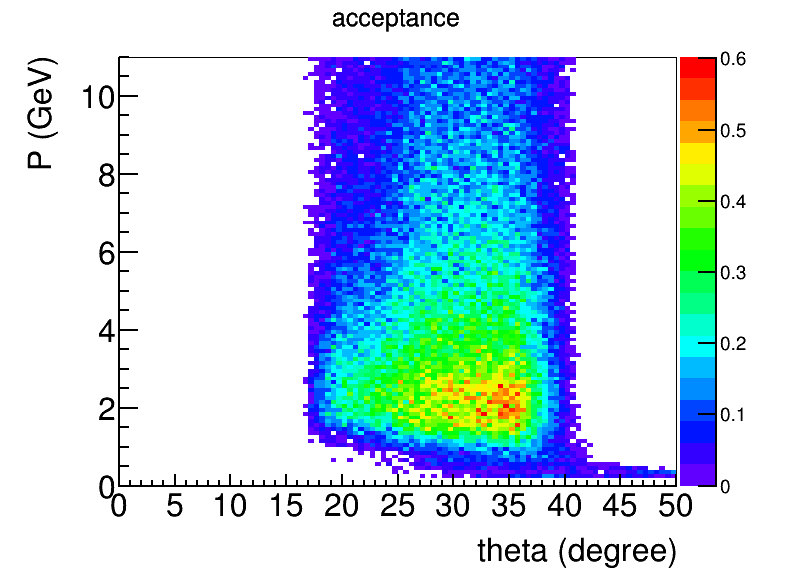 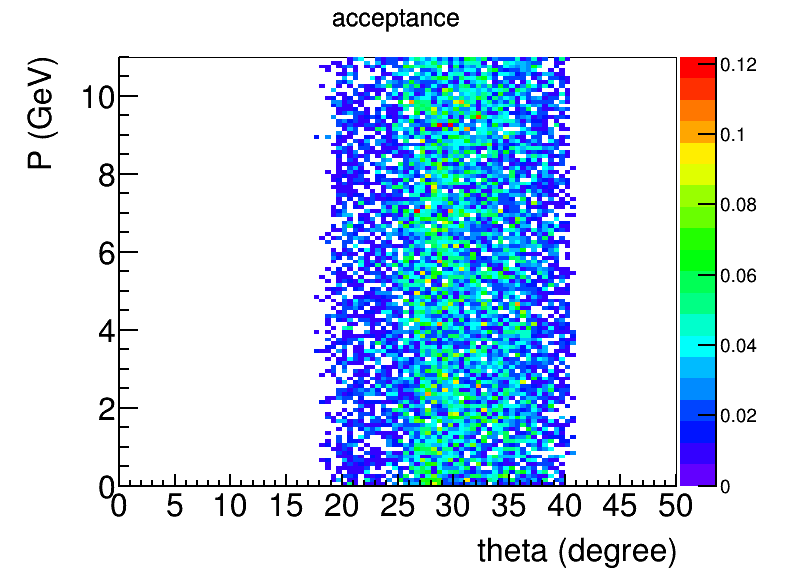 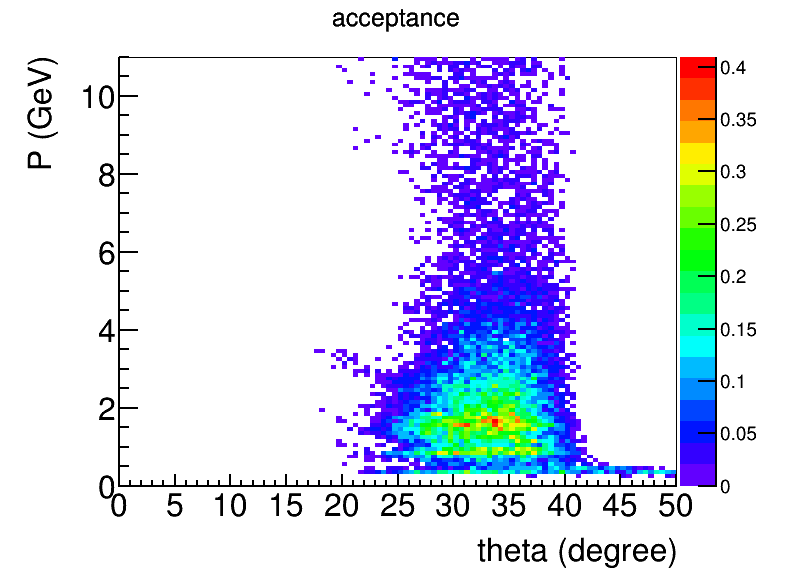 5cm
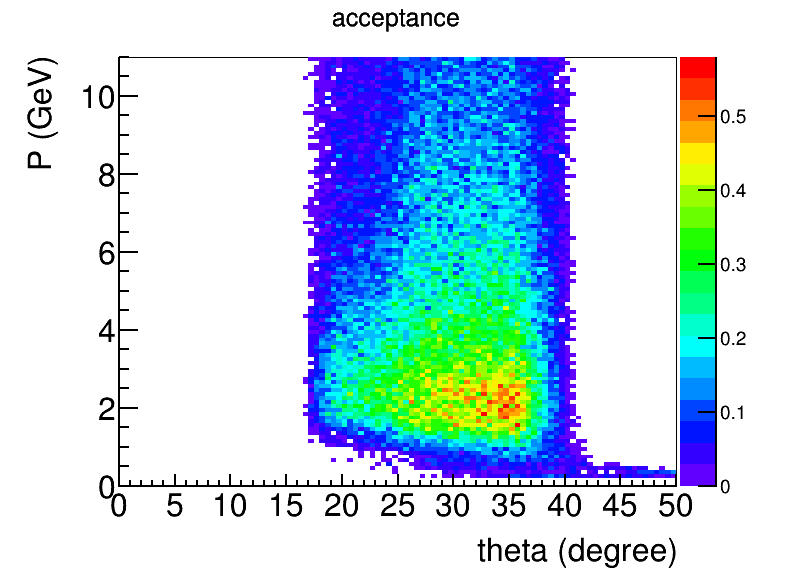 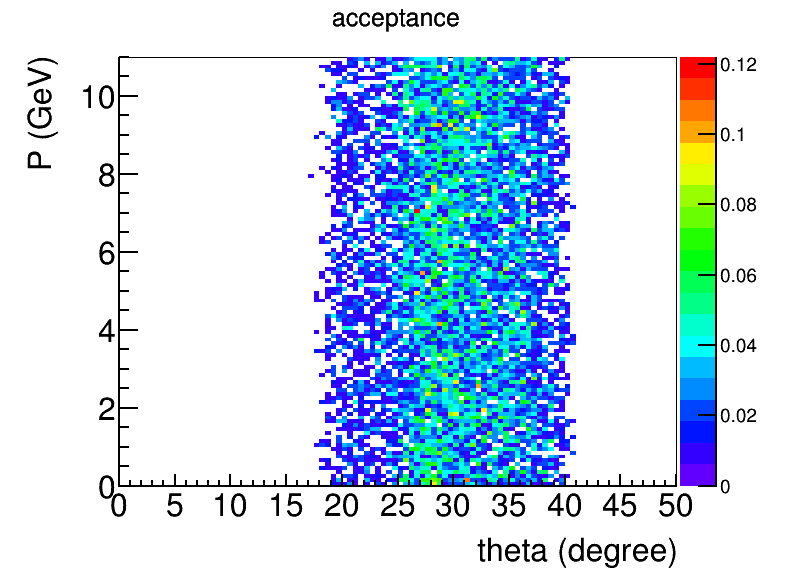 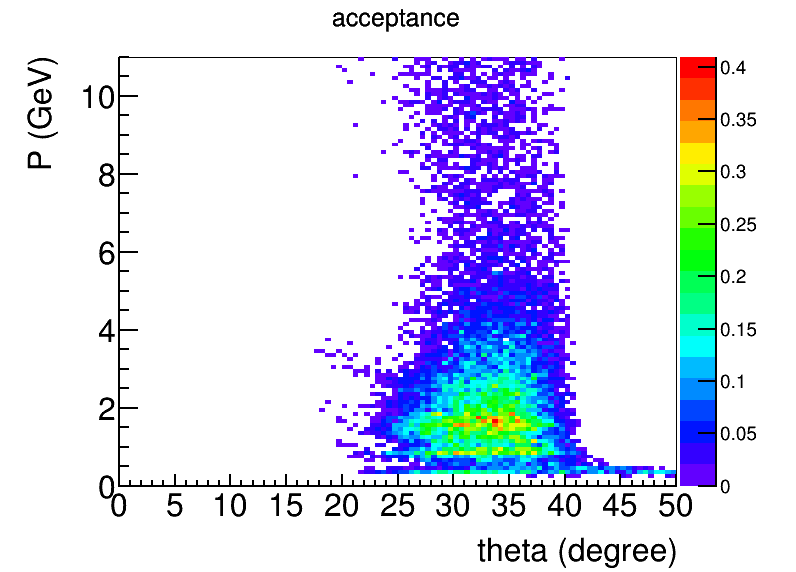 6cm
8
new
0.161644,0.231055,0.329848,0.393631,0.381304,0.402923,0.444411,0.451902,0.515566,0.522944,0.618568,0.652265,0.690853,0.71636,0.671794,
0.164413,0.235338,0.333069,0.404199,0.387706,0.412338,0.448797,0.462425,0.522628,0.536542,0.628935,0.668761,0.703644,0.729922,0.686632,
0.163825,0.234228,0.336066,0.398247,0.391227,0.406999,0.455733,0.45735,0.528566,0.531069,0.634894,0.660711,0.712002,0.724154,0.685685,
0.167824,0.240154,0.337932,0.413281,0.394852,0.423446,0.456356,0.474092,0.531722,0.550273,0.642587,0.684308,0.713186,0.749728,0.704103,
0.1664,0.238763,0.343673,0.403243,0.402984,0.412821,0.47212,0.464244,0.546446,0.538517,0.659431,0.67116,0.735684,0.738418,0.704104,
9
PVDIS challenge
High luminosity (1.27e39/cm2/s for 50uA on 40cm LD2 target) causes high rate and high energy dose on detectors
Baffle shields low energy EM photons directly from target while low energy electrons are bent away by field
Most interesting physics at high Q2 and high x needs DIS electrons with highest energy which bend least and fly like photons, so comprise is needed
Positive pions contribute in background at trigger level and are better to be suppressed
10
Design Condition
SoLID latest CLEOv8 field map
30 sectors with each sector covering 12 deg
each plate is 9cm thick lead
Z (40, 68, 96, 124, 152, 180) cm 
no overlap with current setup
Rin (4.00, 12.86, 23.61, 34.36, 45.10, 55.85)cm
Rout (39.60, 59.94, 80.28, 100.63, 120.97, 141.31)cm
Optimized for polar angle 21-36 deg acceptance of full 40cm long target with center at 10cm, except the first baffle inner radius needs to be at 4cm instead of 2cm to avoid more EM background
11
Current Baffle(Smaller Z baffle cut inner)
Continue with Seamus’s approach, but take all design conditions into account
refer to 
https://hallaweb.jlab.org/wiki/index.php/Baffle_Design
https://hallaweb.jlab.org/wiki/index.php/Solid_design_FOM
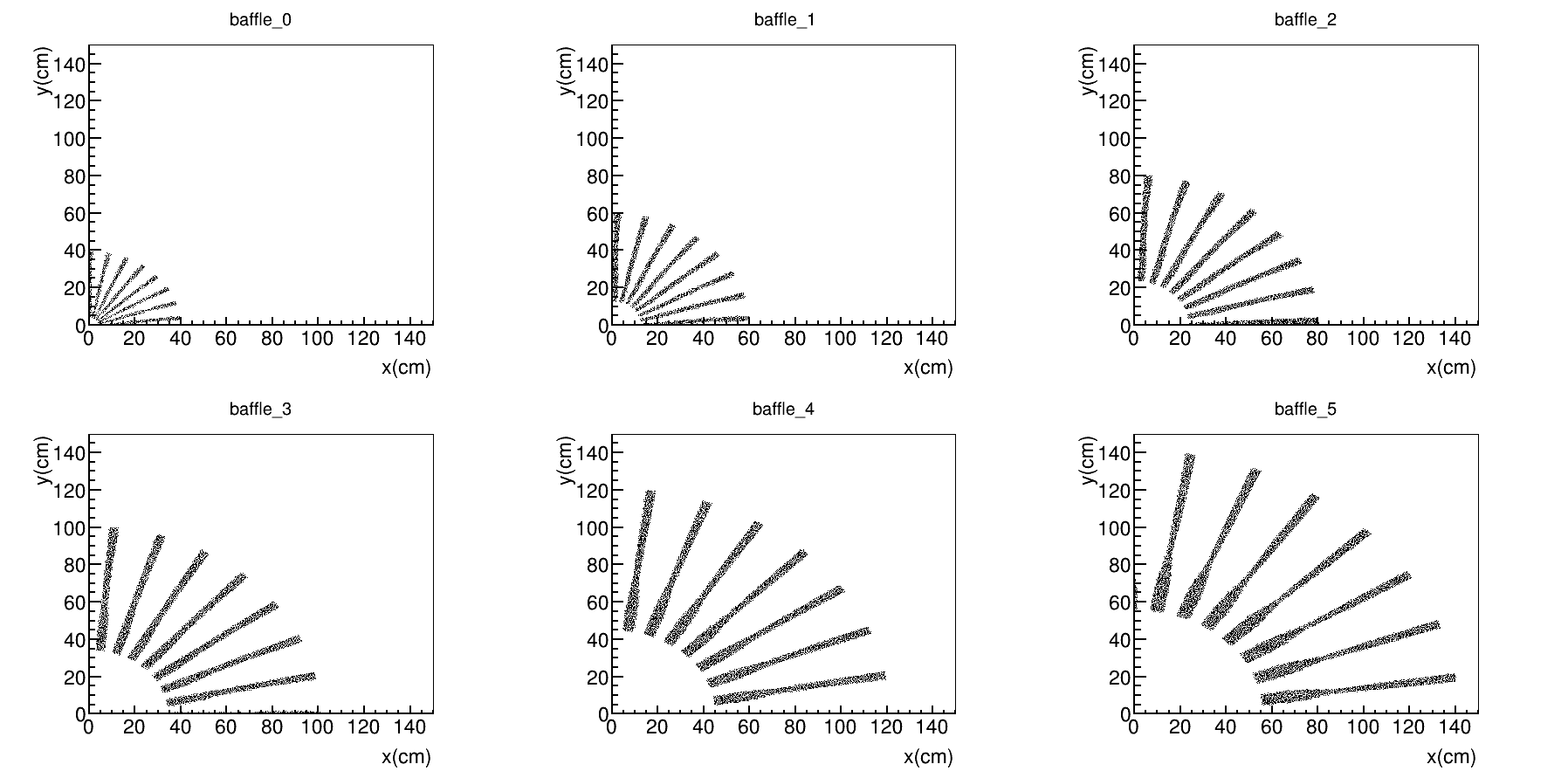 12
General acceptance
positive
negative
neutral
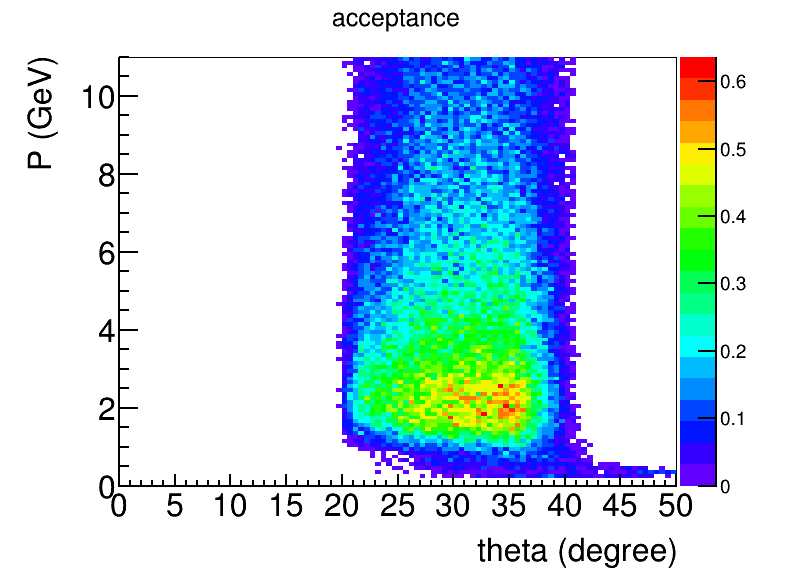 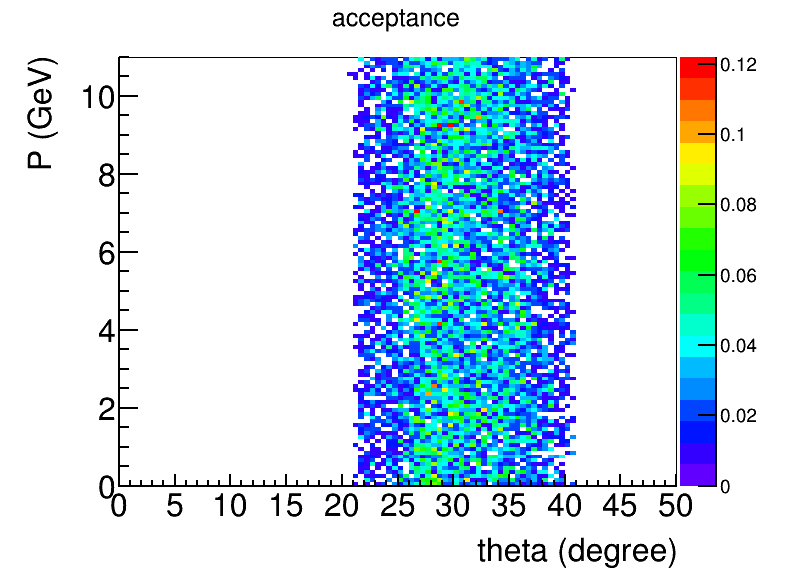 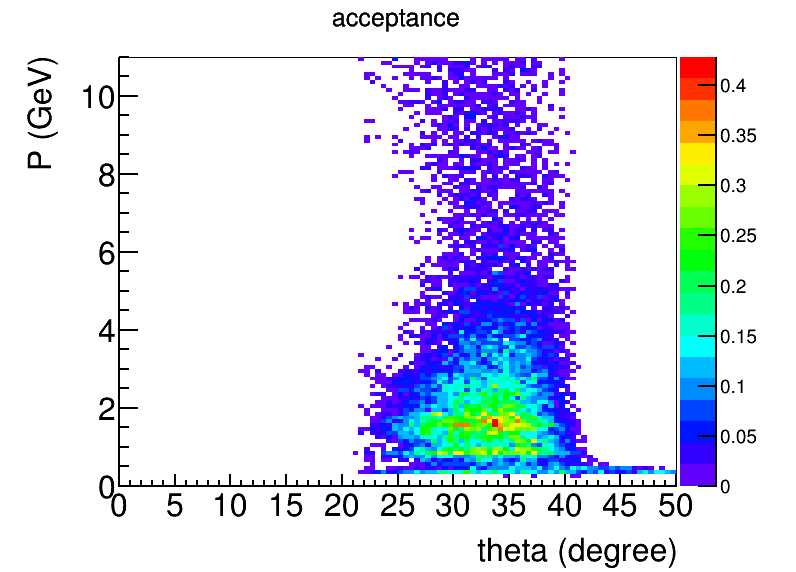 20%
5%
30%
20%
eDIS acceptance
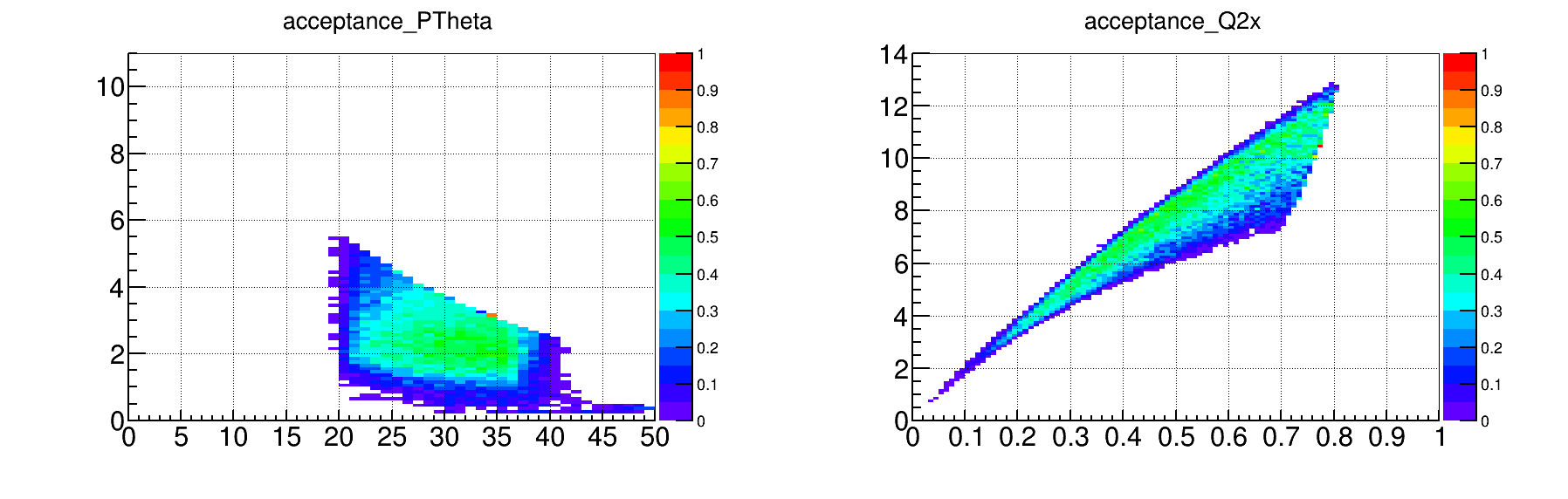 40%
50%
13
Apv Error
50uA 85% polarized 11GeV beam on 40cm LD2 for 120 days
Trigger at 2GeV
CLEO field and baffle, from proposal
BaBar field and baffle, from proposal
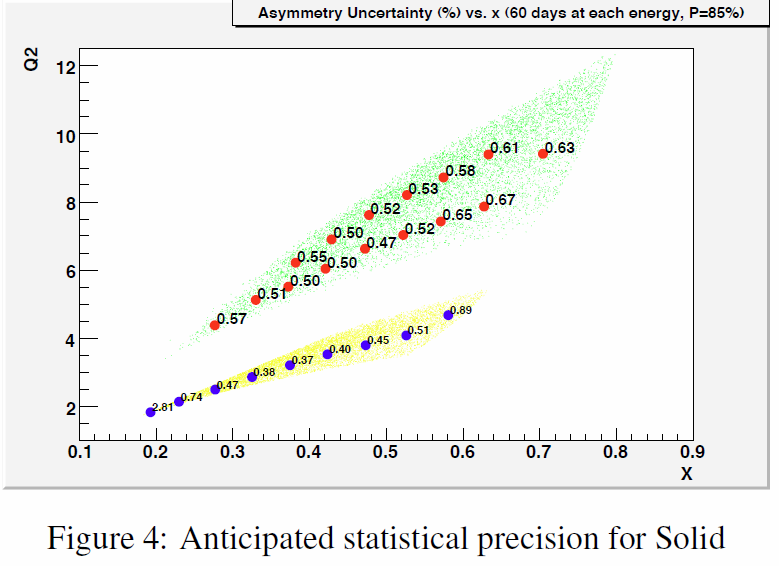 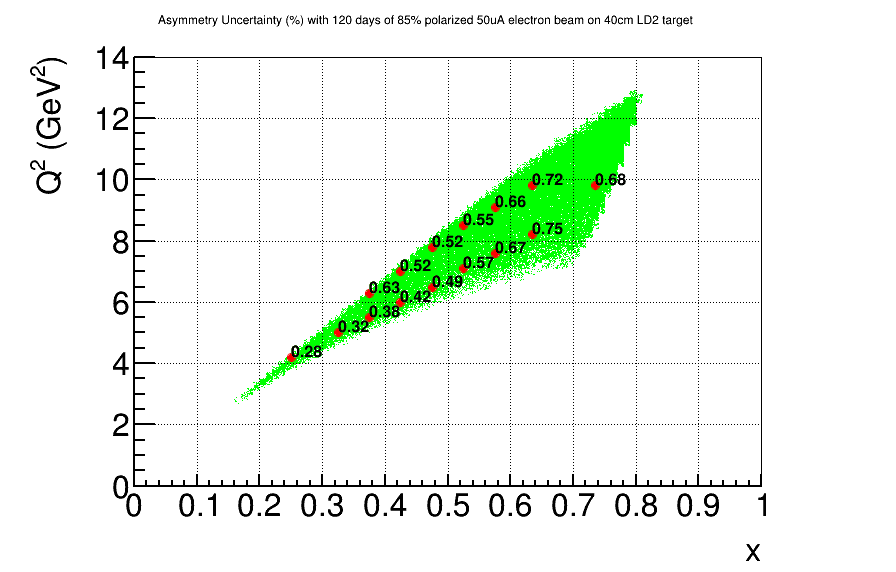 14
Trigger effect
ApvErr								trigger (GeV)
0.17,0.24,0.36,0.38,0.42,0.39,0.48,0.44,0.56,0.51,0.66,0.64,0.75,0.70,0.67	0.0
0.20,0.26,0.36,0.40,0.42,0.40,0.48,0.44,0.56,0.51,0.66,0.64,0.75,0.70,0.67	1.5
0.27,0.31,0.37,0.62,0.45,0.51,0.48,0.51,0.56,0.54,0.66,0.65,0.75,0.70,0.67	2.0
0.38,0.37,0.39,0.96,0.42,0.74,0.48,0.65,0.56,0.65,0.66,0.75,0.75,0.74,0.67	2.3
0.53,0.43,0.43,1.46,0.44,1.03,0.48,0.86,0.56,0.80,0.66,0.89,0.75,0.83,0.69	2.5
2.13,0.84,0.63,0.00,0.56,9.22,0.56,2.83,0.60,2.14,0.68,1.97,0.75,1.40,0.81	3.0
ApvErr at large Q2 and large x starts to increase if trigger > 2GeV
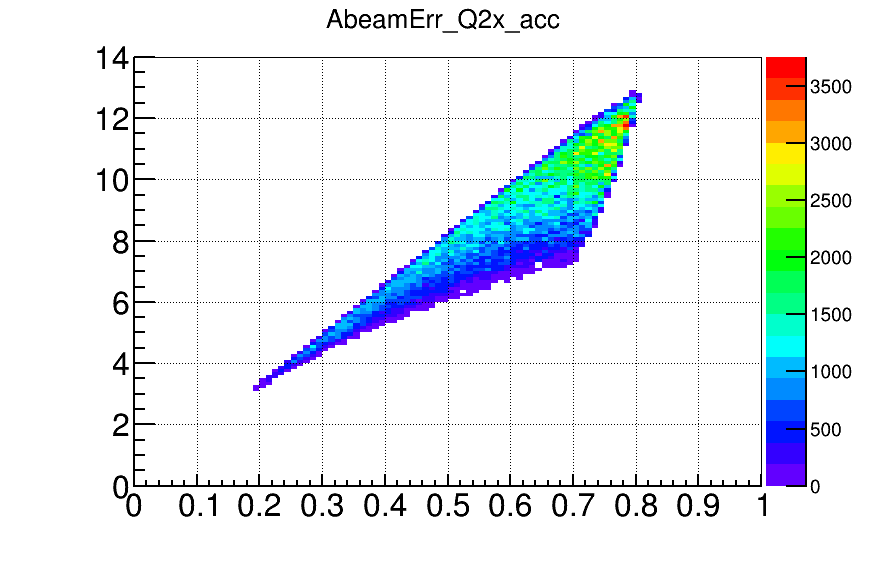 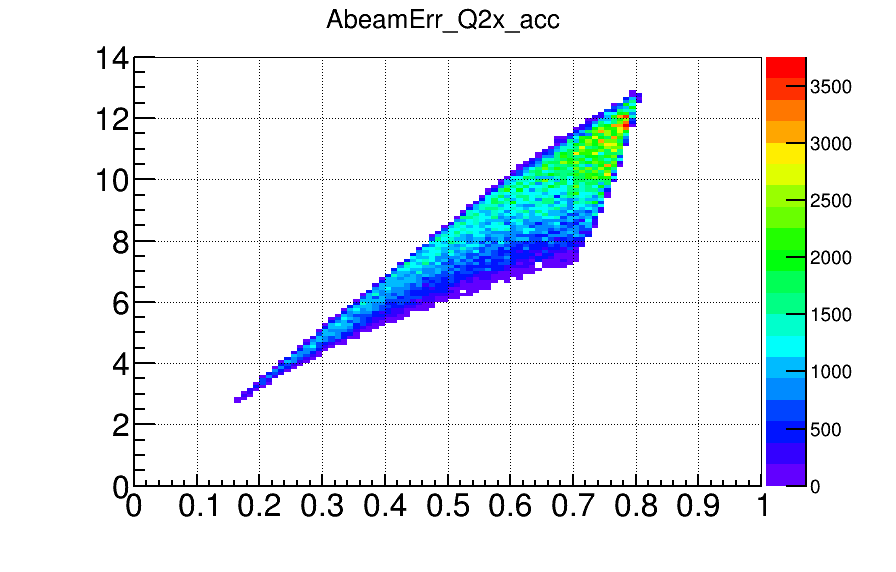 trigger 2.3
trigger 2.0
15
Trigger effect
ApvErr							trigger (GeV)
0.28,0.32,0.38,0.63,0.42,0.52,0.49,0.52,0.57,0.55,0.67,0.66,0.75,0.72,0.68	p<2.0, r(110cm – 270cm)  

1.90,0.58,0.44,0.72,0.43,0.53,0.49,0.52,0.57,0.55,0.67,0.66,0.75,0.72,0.68 	p<3.0, r(110cm – 140cm) 
								p<2.5 ,r(140cm – 170cm)
								p<2.0, r (170cm – 270cm)

0.52,0.42,0.41,0.72,0.43,0.53,0.49,0.52,0.57,0.55,0.67,0.66,0.75,0.72,0.68	p<2.5, r(110cm – 170cm) 
							                      p<2.0, r(170cm – 270cm)
This could an option for trigger
p<2.5, r(110cm – 170cm) 
p<2.0, r(170cm – 270cm)
p<2.0, r(110cm – 270cm)
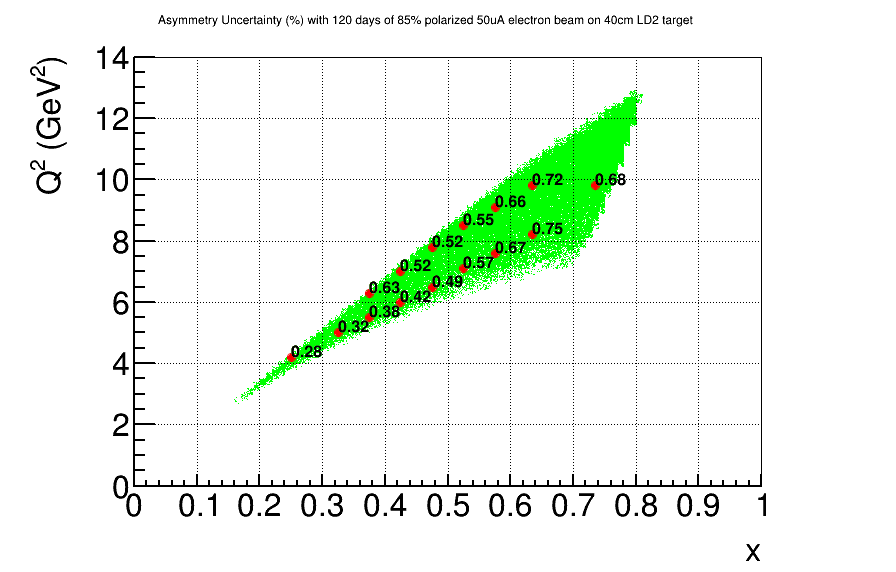 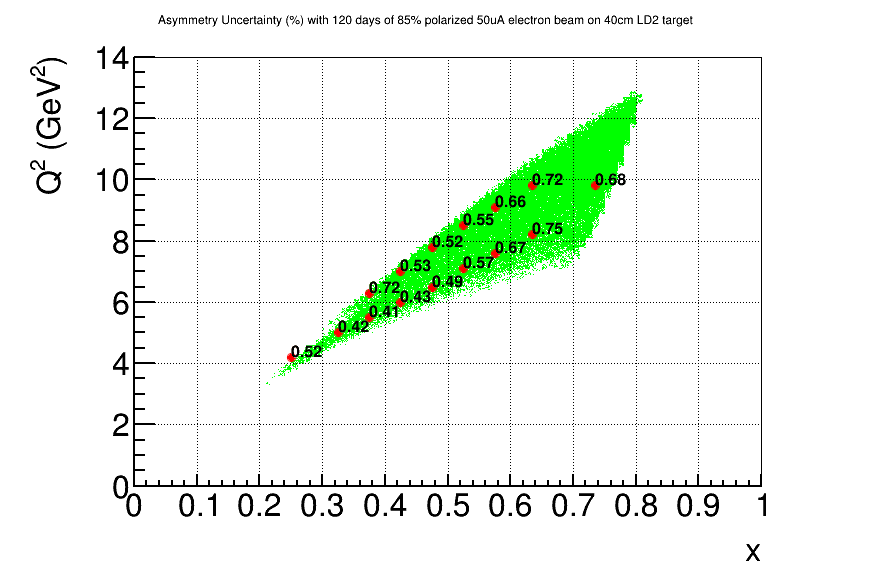 16
Background, baffle effect
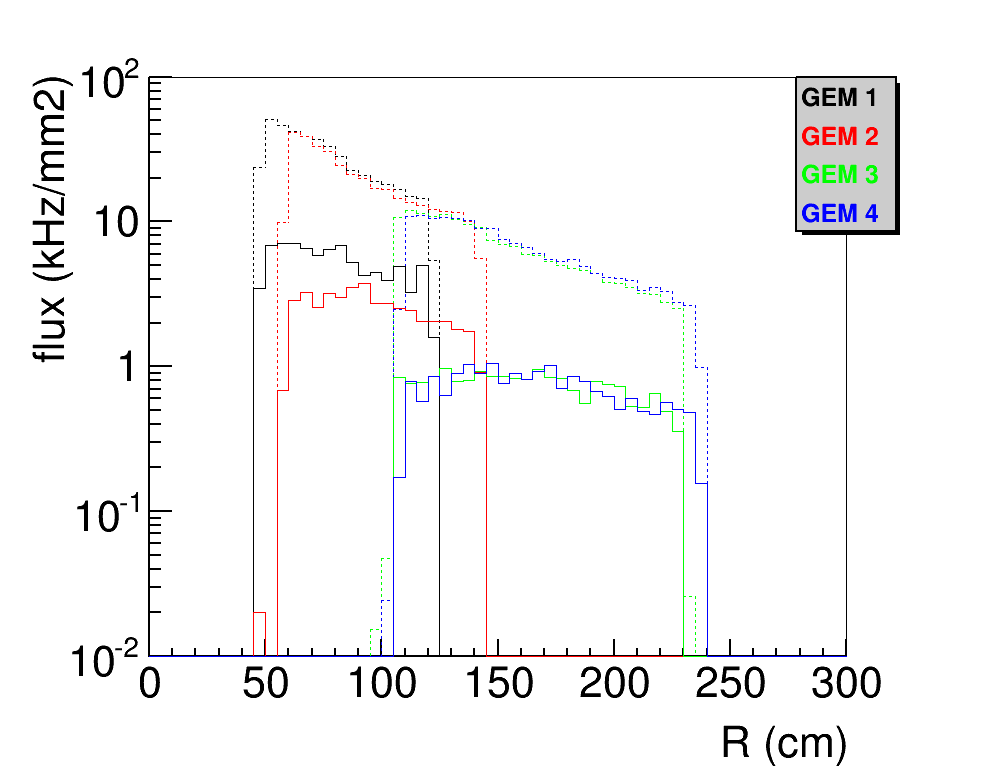 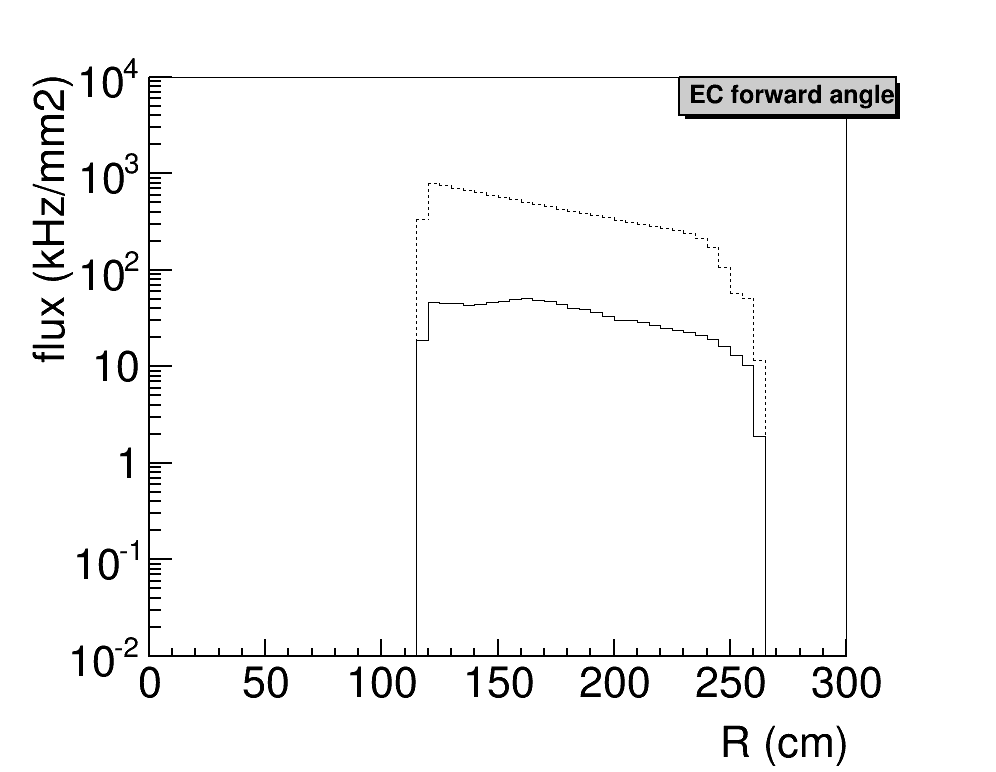 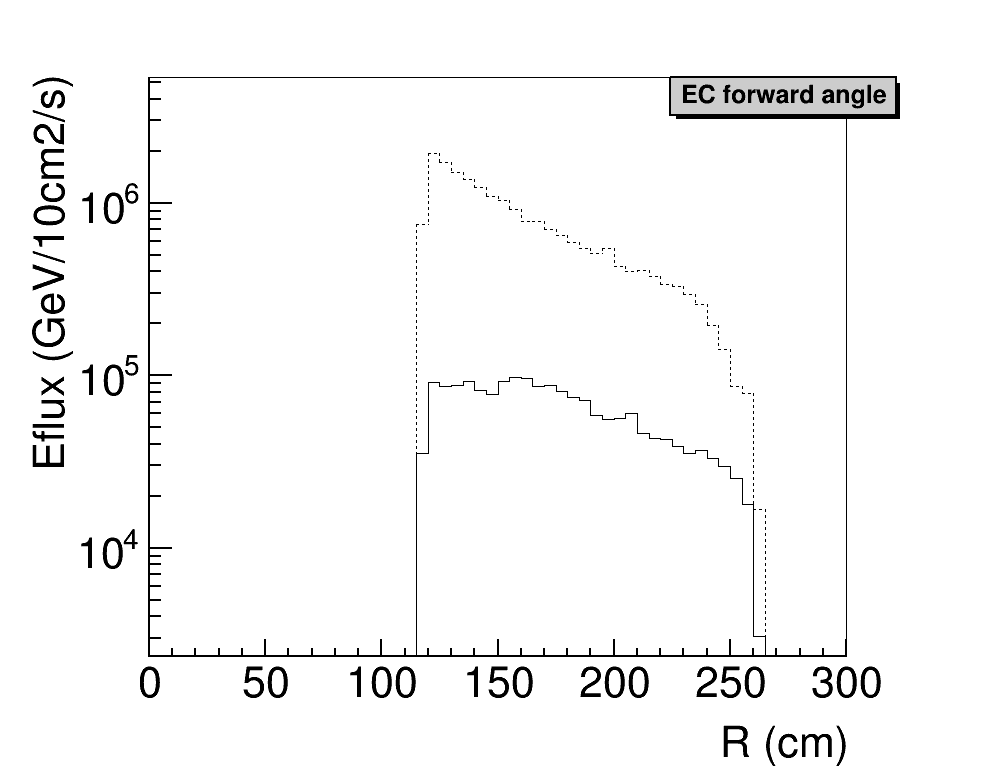 17
Hit on EC in R(physics+background)
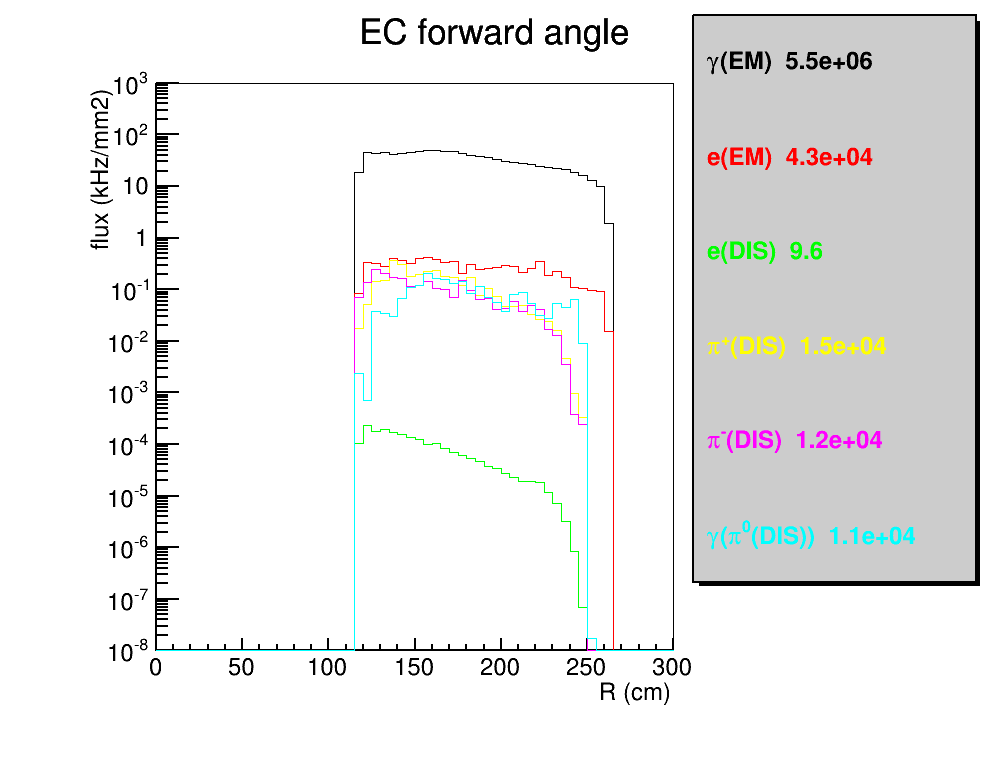 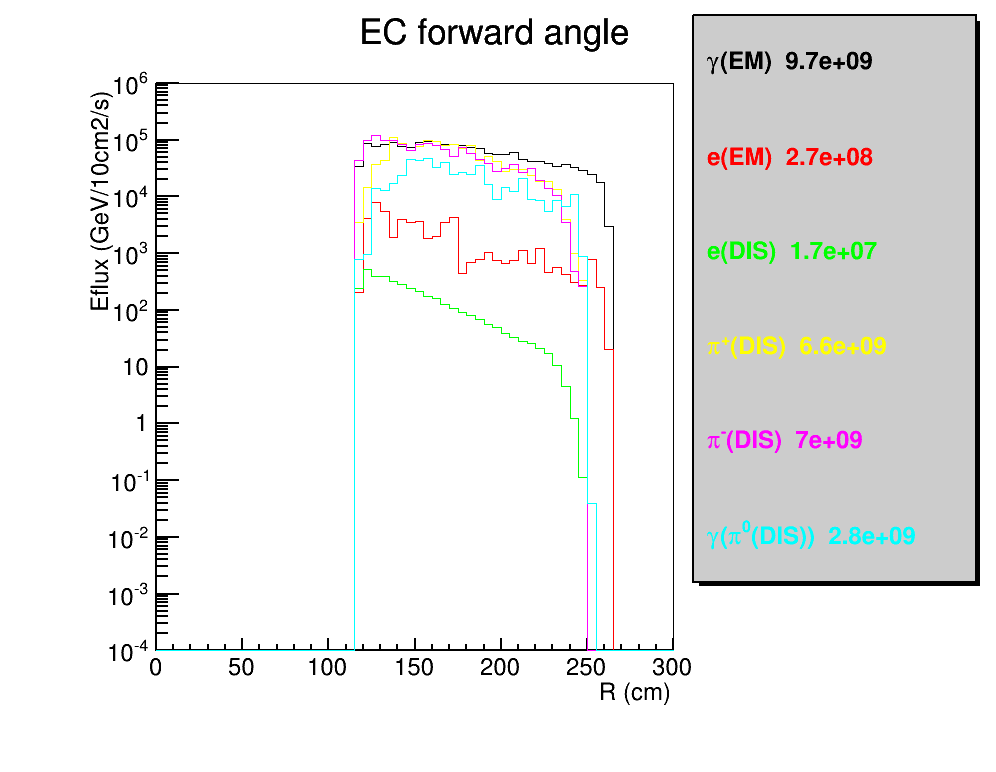 18
Hit on EC in Phi(physics+background)
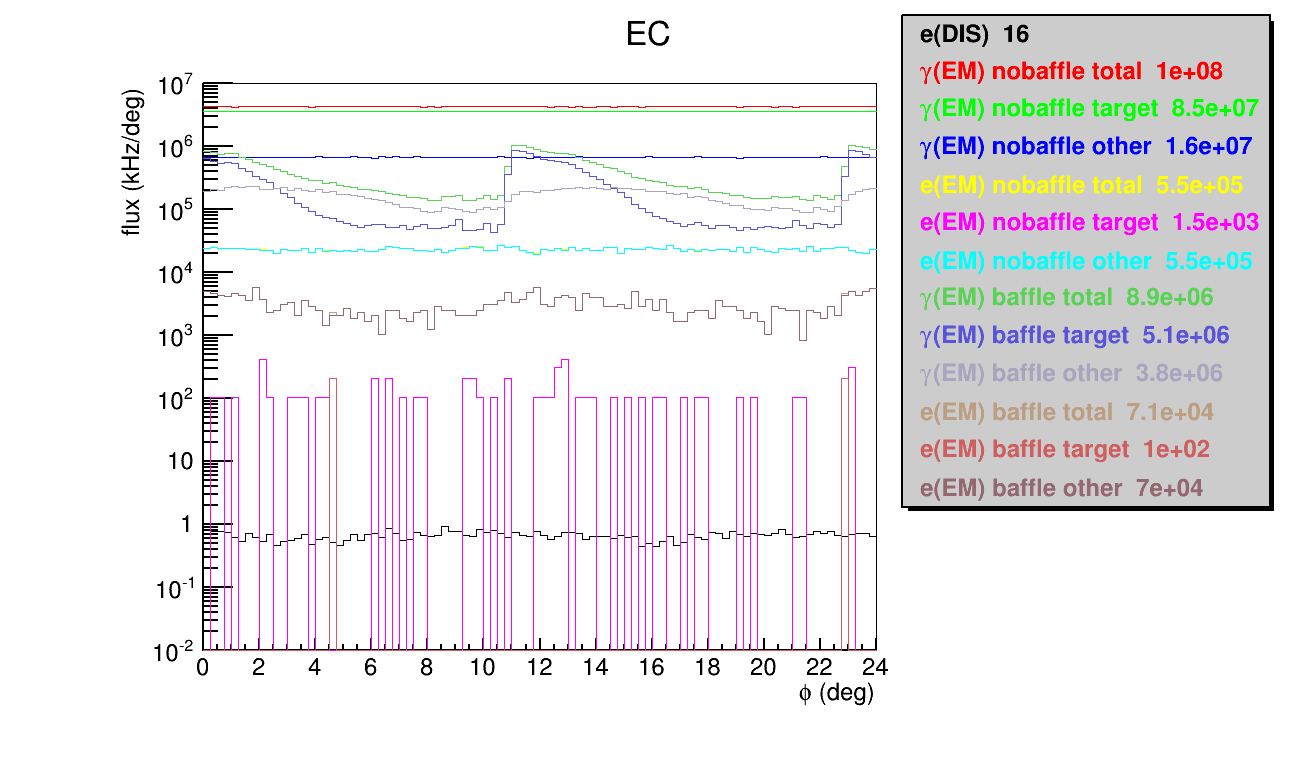 19
GEM geometry
20
PVDIS GEM
CLEO coil center at 0.
PVDIS 40cm long target with center at 10cm
PVDIS angle 21-36 degree
Considering the CLEO baffle, plane 1 and 2 are directly behind baffle and only need partial coverage (70-80%?), plane 3 and 4 are between Cherenkov and EC and need full coverage
To cover full target, GEM needs to increase by 30%
21
SIDIS/JPsi GEM
CLEO coil center at 0.
Plane (1,2,3,4) cover large angle and plane (2,3,4,5,6) cover forward angle
SIDIS 40cm long target with center at -350cm,  SIDIS angle 7.5-14.85-24 degree
JPsi 15cm long target with center at -300cm tentatively, JPsi angle 8- 16.28-28 degree
Jpsi coverage is only optimized by target center as it’s length is smaller
GEM size determined by “Jpsi target center” inner and “SIDIS target full” outer
PVDIS has more than enough GEM for SIDIS/JPsi to cover full target
22
backup
23
Design Detail
Common
use SoLID CLEOv8 field map
30 sectors with each sector covering 12 deg
Still each plate is 9cm thick of lead
SCALE MIN=1.4, MAX=1.4, LASTBAF=0. in makebaf5.C
Larger Z baffle only
Z (40, 70, 100, 130, 160, 190) cm  
overlap with Cherenkov and leaves no room for GEM
Rin (3.90, 15.30, 26.60, 37.90, 49.20, 61.01)cm
Rout (41.31, 62.32, 83.32, 104.33, 125.34, 142.00)cm  
Not optimized for polar angle 21-36 deg acceptance of full 40cm long target with center at 10cm
Smaller Z baffle only
Z (40, 68, 96, 124, 152, 180) cm 
no overlap with current setup
Rin  (2.11, 12.86, 23.61, 34.36, 45.10, 55.85)cm
Rout  (39.60, 59.94, 80.28, 100.63, 120.97, 141.31)cm
Optimized for polar angle 21-36 deg acceptance of full 40cm long target with center at 10cm
24
Design approachfrom larger Z baffle to smaller Z baffle
Continue with Seamus’s approach
In simulation, throw negative particles from target position with field, record tracks at different position
Then do linear fitting to figure out what kind of blocking should be at the assumed baffle plates position.
Output the opening (not block)
refer to 
https://hallaweb.jlab.org/wiki/index.php/Baffle_Design
https://hallaweb.jlab.org/wiki/index.php/Solid_design_FOM
Fix a bug of detector plane position in the input file
Change Z, Rin, Rout to the desired values
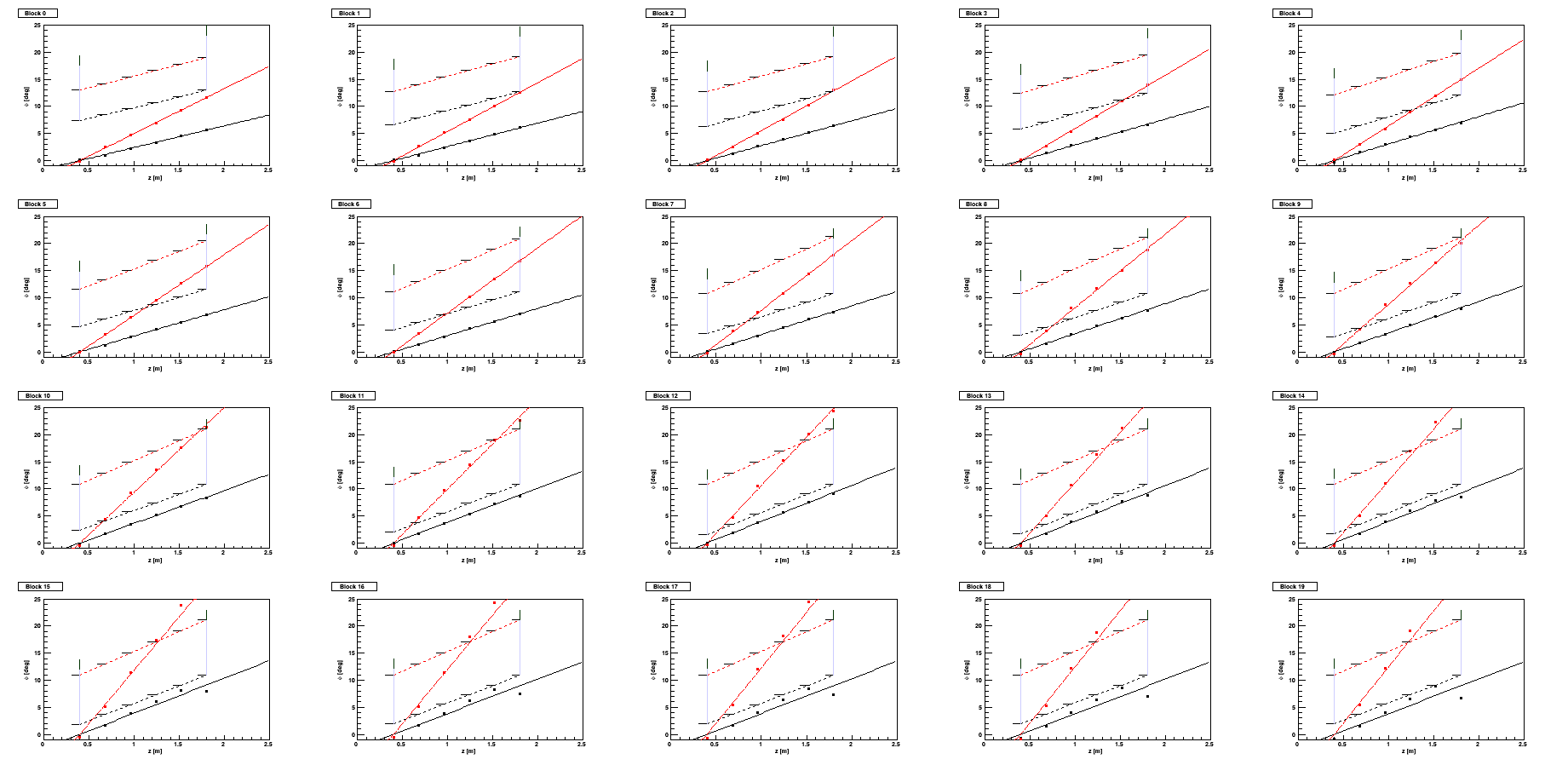 25
eDIS rate
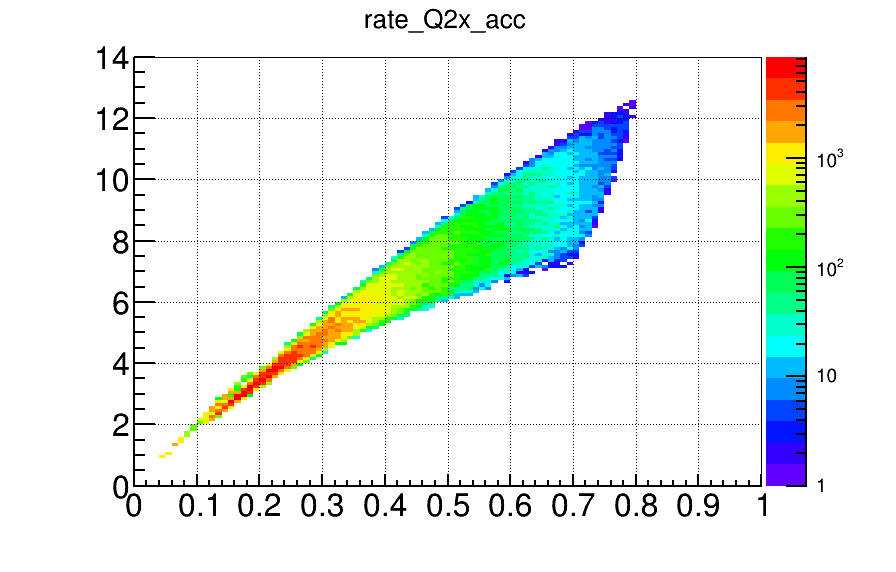 26